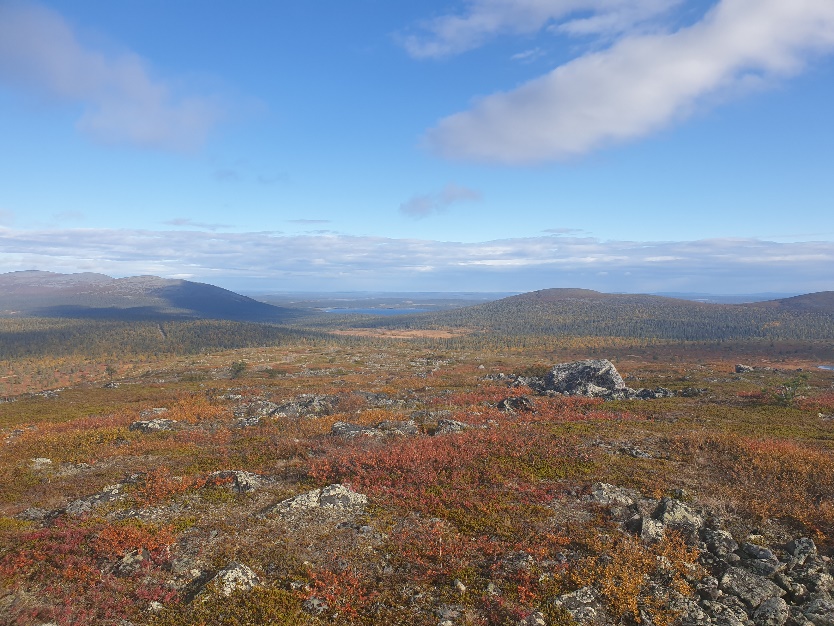 Tenax TA tube results from EMEP intensive measurement period of 2022
Heidi Hellén

Finnish Meteorological Institute
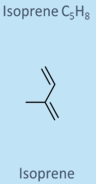 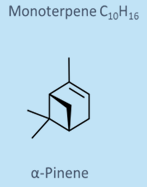 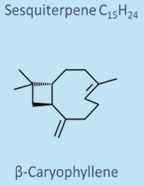 Background
Measurements at 17 sites

C7-C15 hydrocarbons 

Focus on BVOCs: monoterpenes +sesquiterpenes (isoprene)
 
AVOCs: aromatic hydrocarbons, alkanes, PAHs, (benzene)
[OH]=1.43E+6 molec cm-3, [O3]=36 ppb
Method
Tenax TA-carbopack B tubes
Ozone trap 
(a filter impregnated with sodium thiosulfate)
Analysis with TD-GC-MS
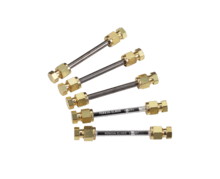 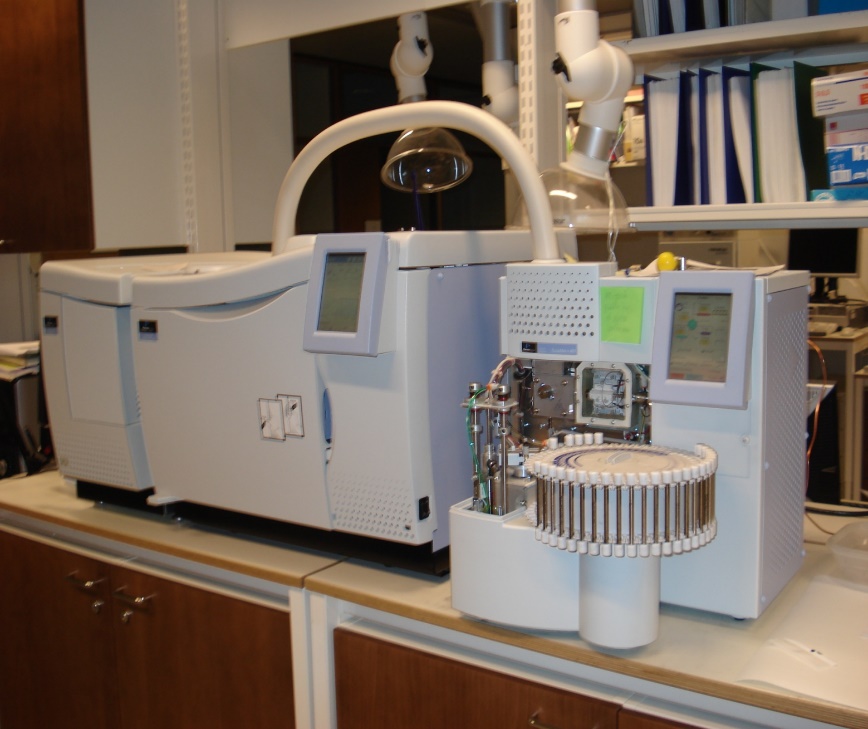 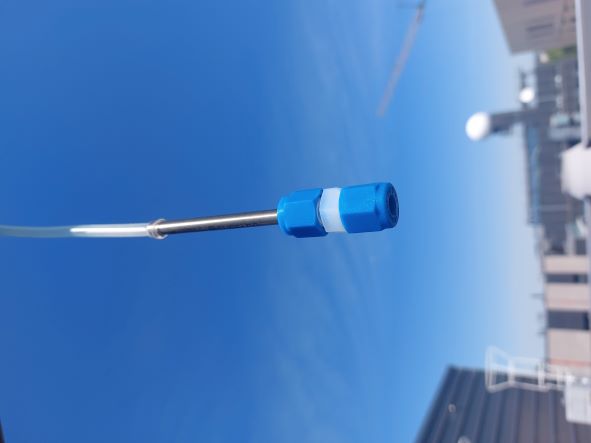 Two hour sampling after midday 12-19/7/2022
Mean mixing ratios during the campaing 12/7-19/7/2022
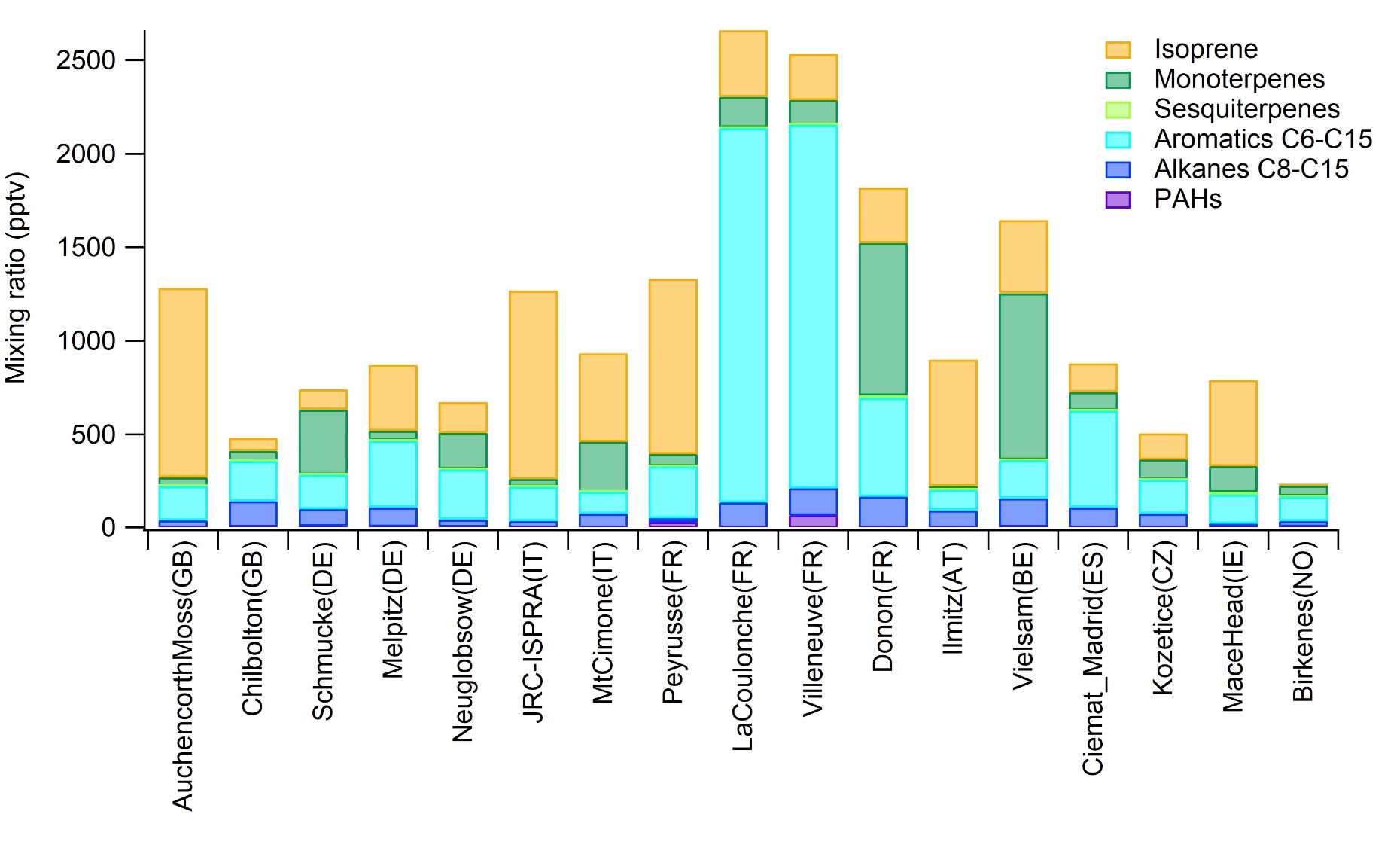 Hydroxyl radical (OH) reactivities (ROH)
OH reactivities
Mixing ratios
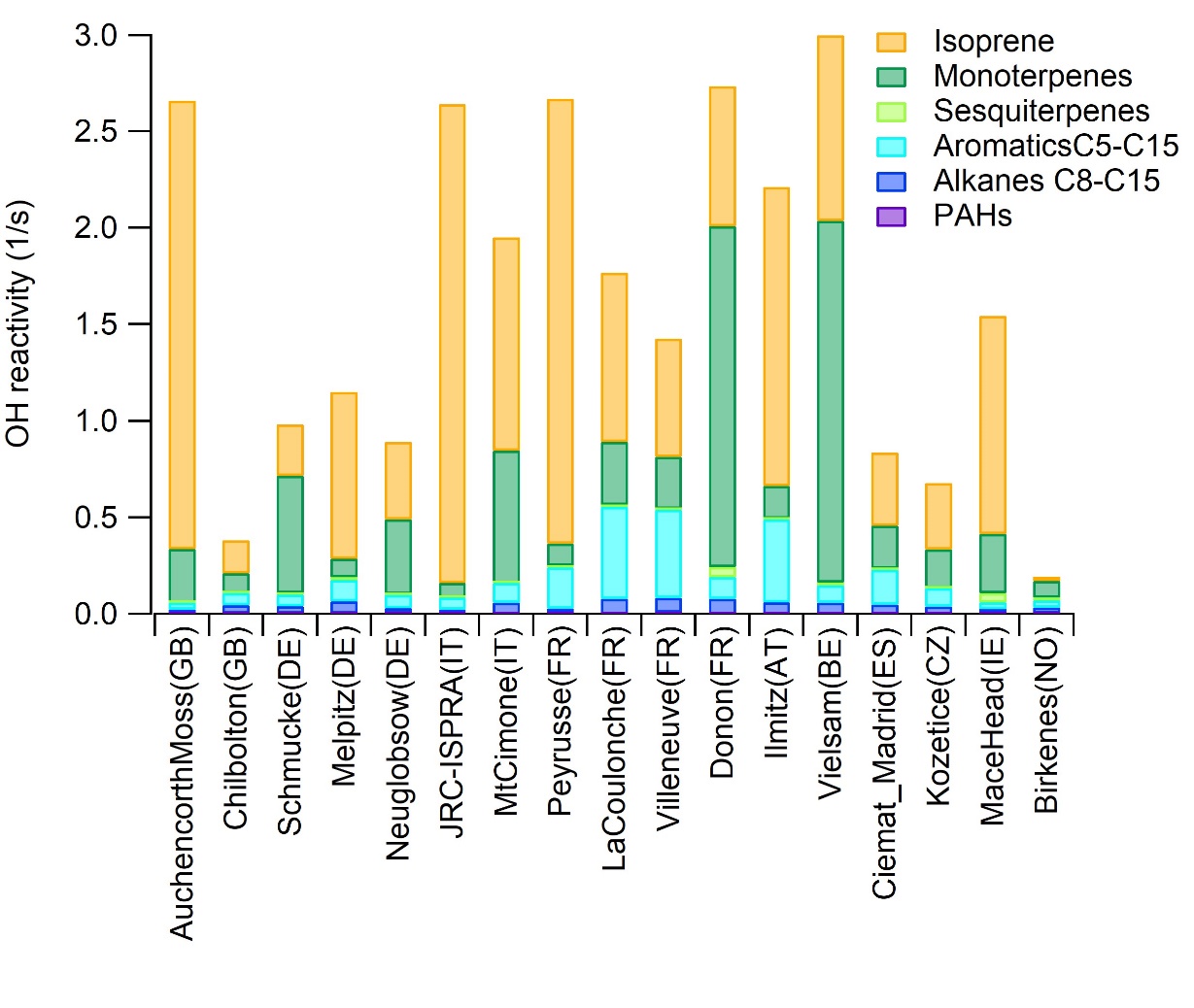 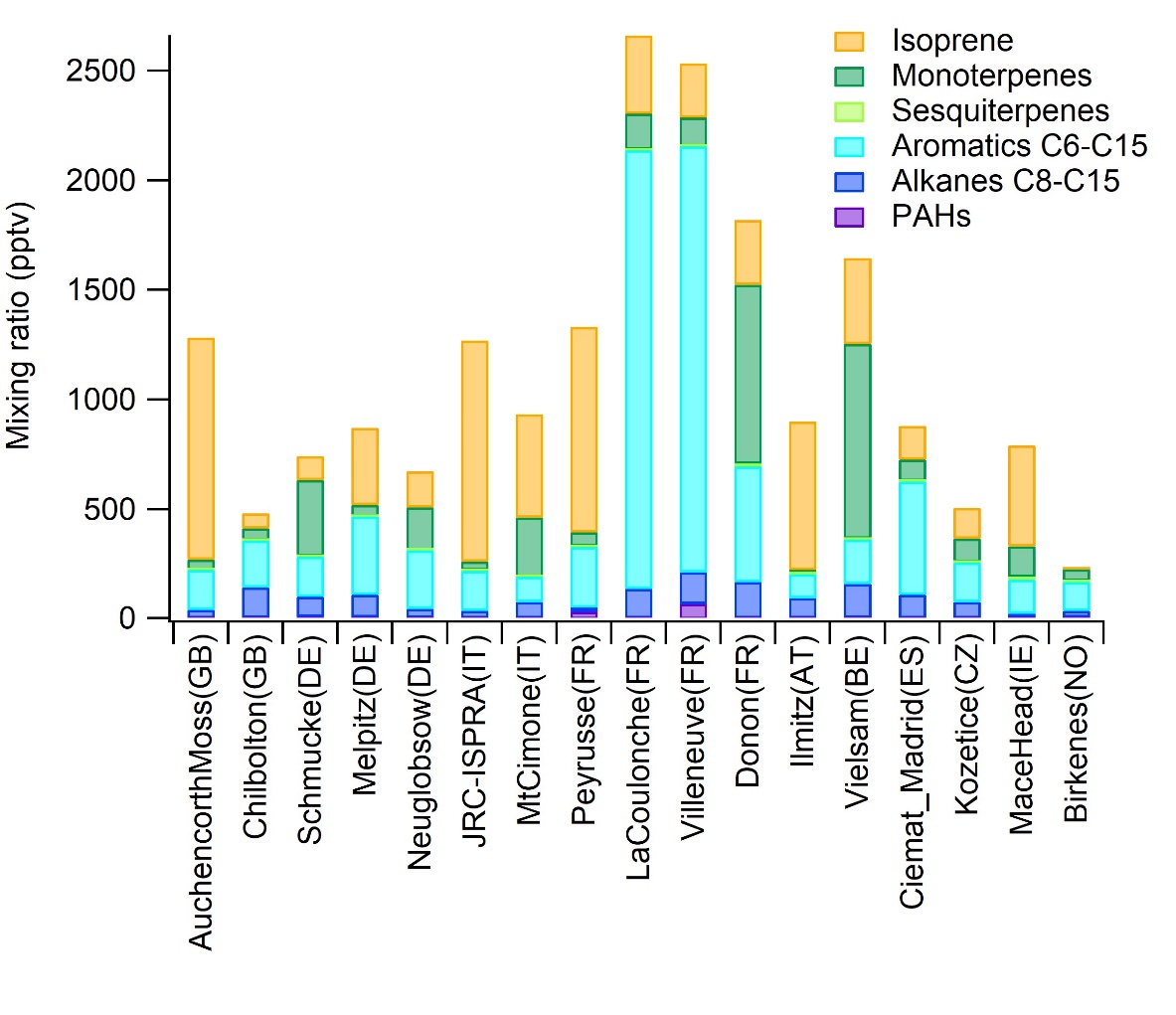 Total OH reactivity (Tot ROH) is the inverse of OH lifetime
Mean mixing ratios of monoterpenes
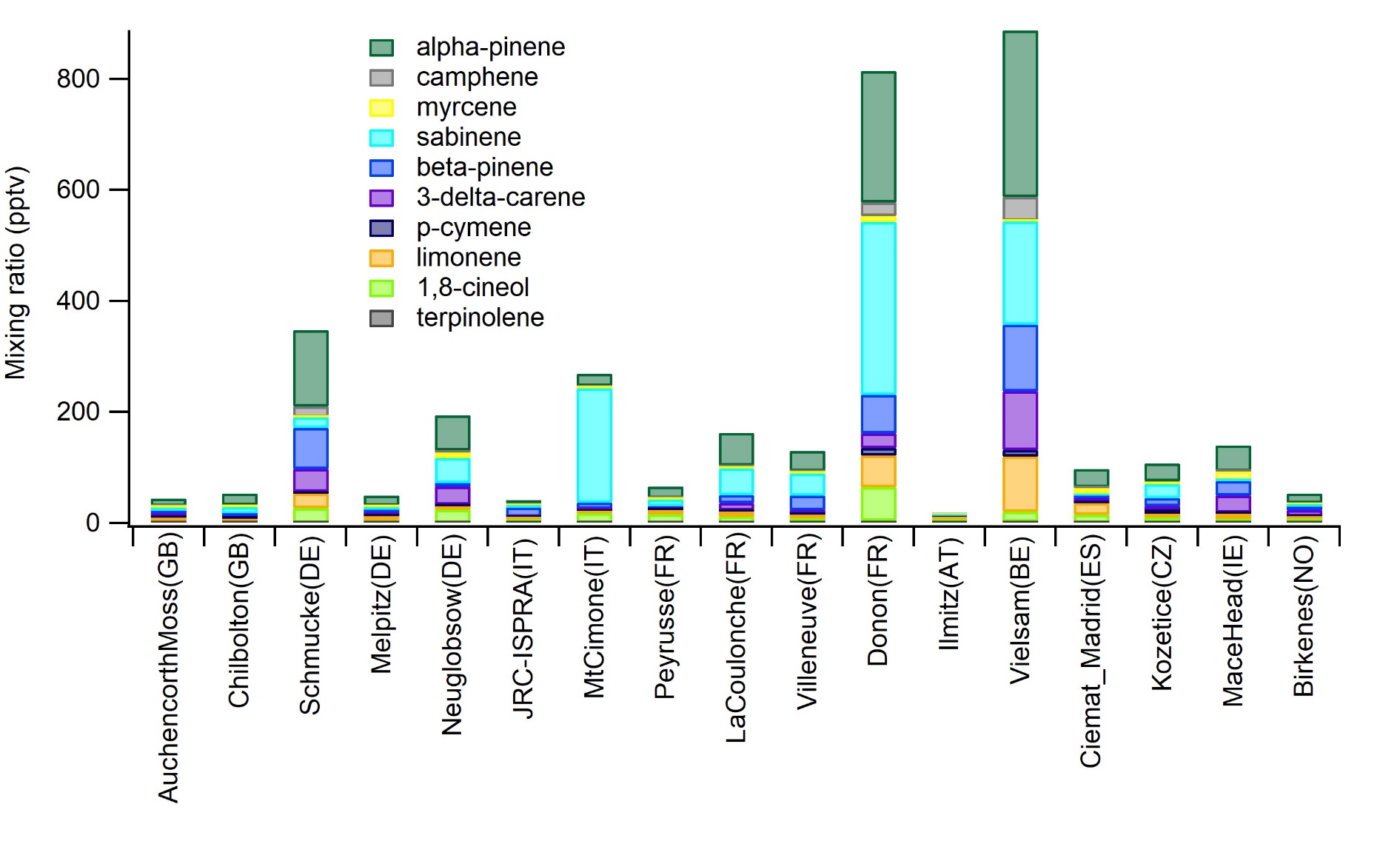 Daily variation of monoterpenes
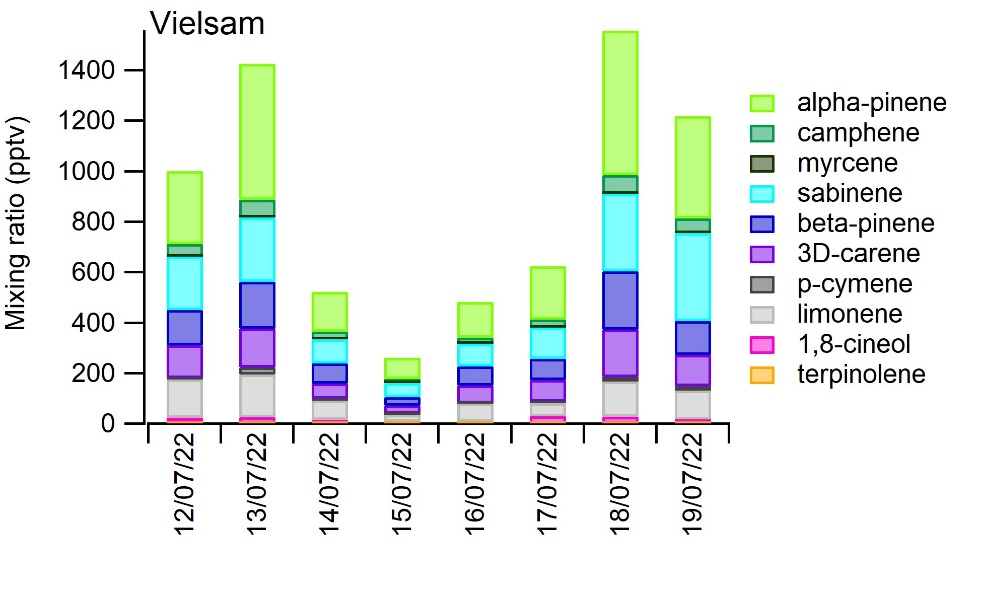 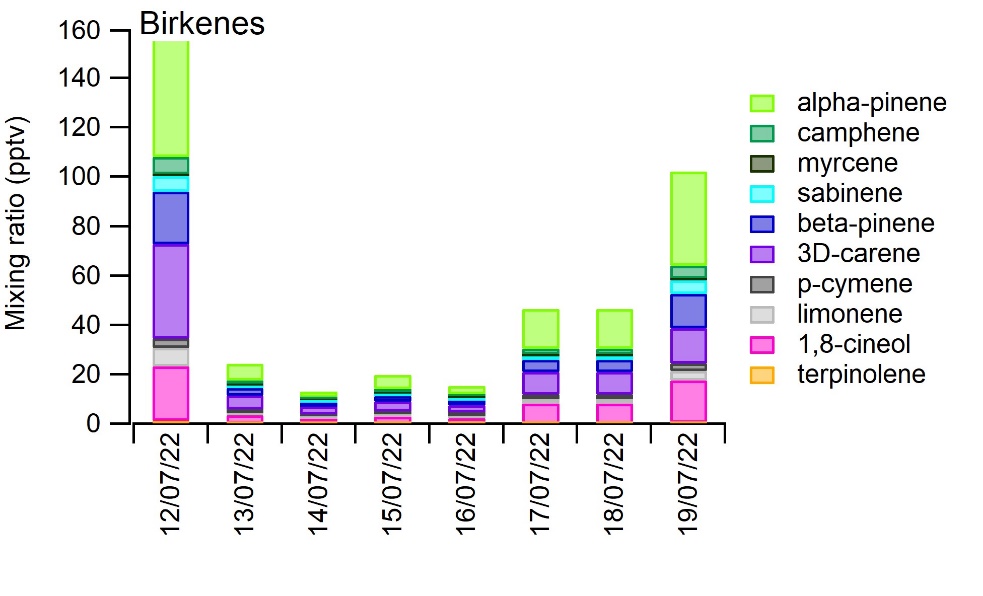 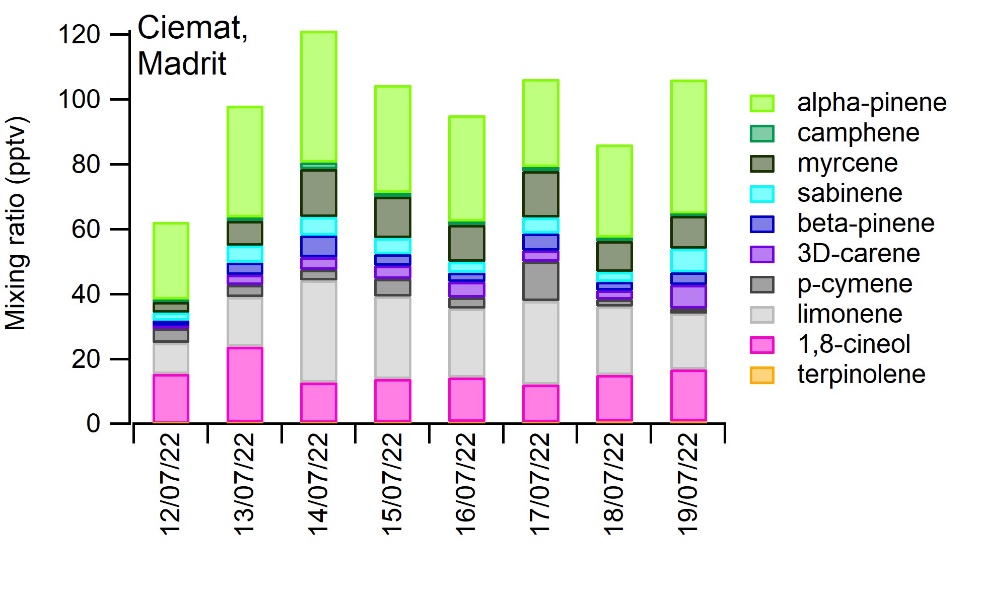 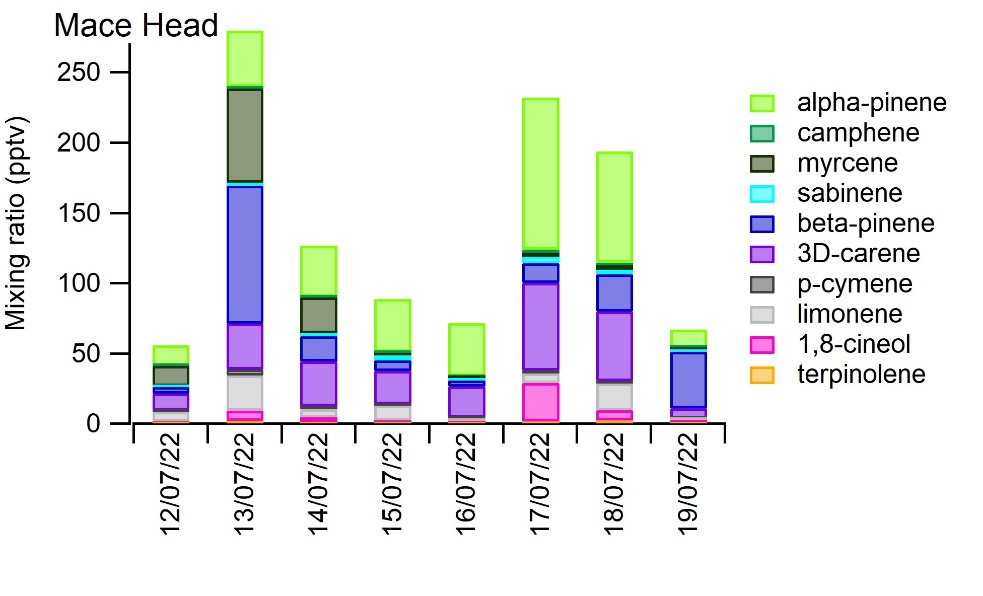 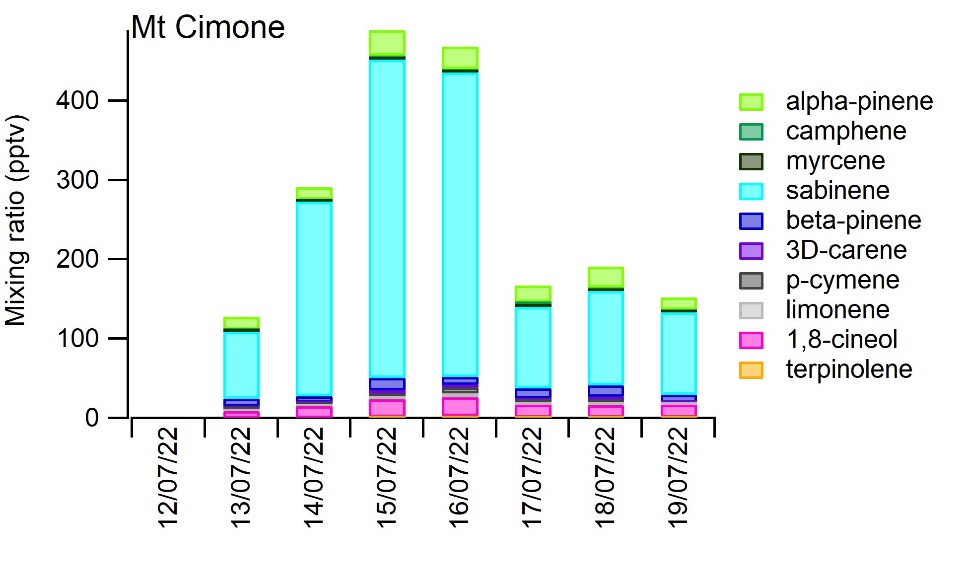 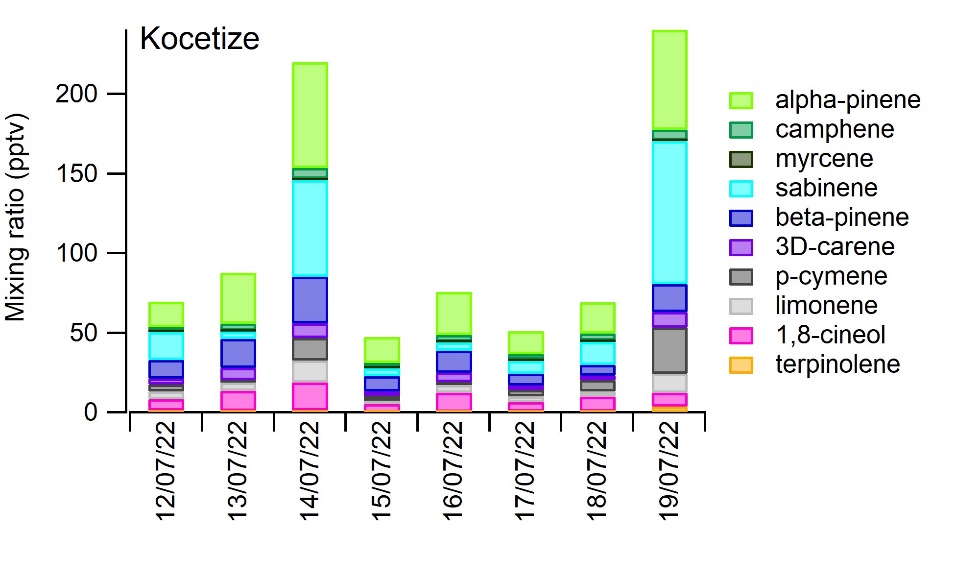 Mixing ratios of beta-pinene and its oxidation product nopinone
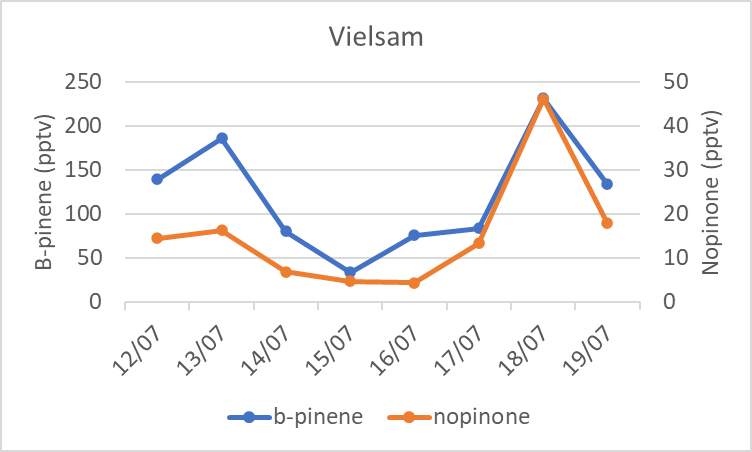 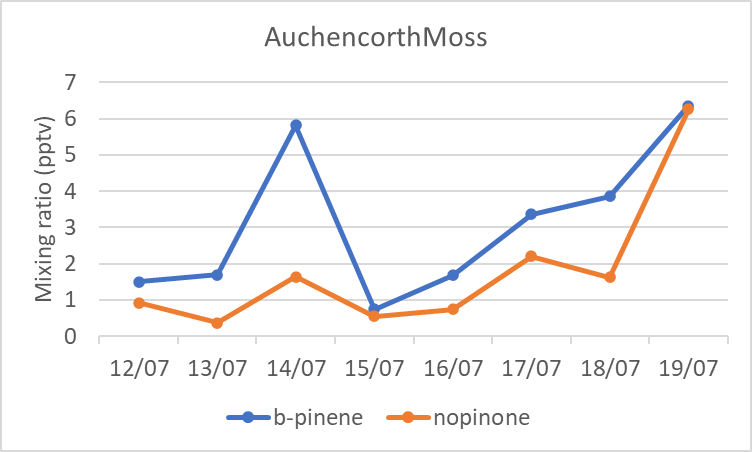 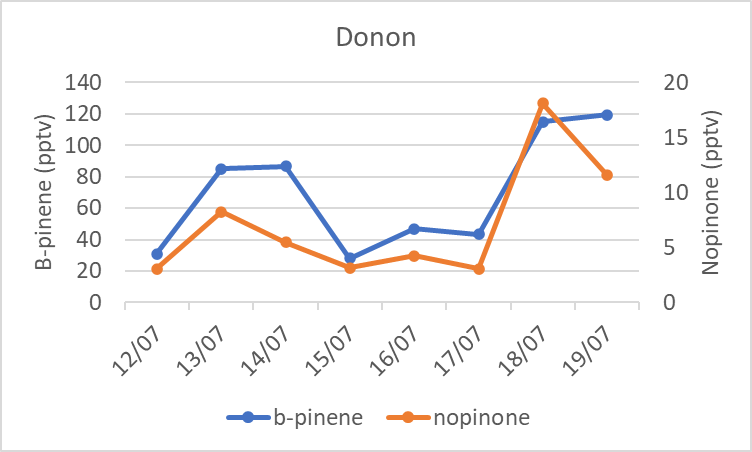 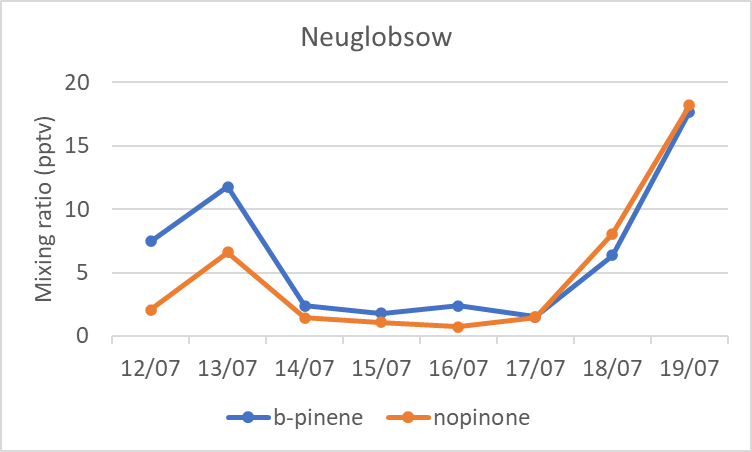 Mean mixing ratios of sesquiterpenes
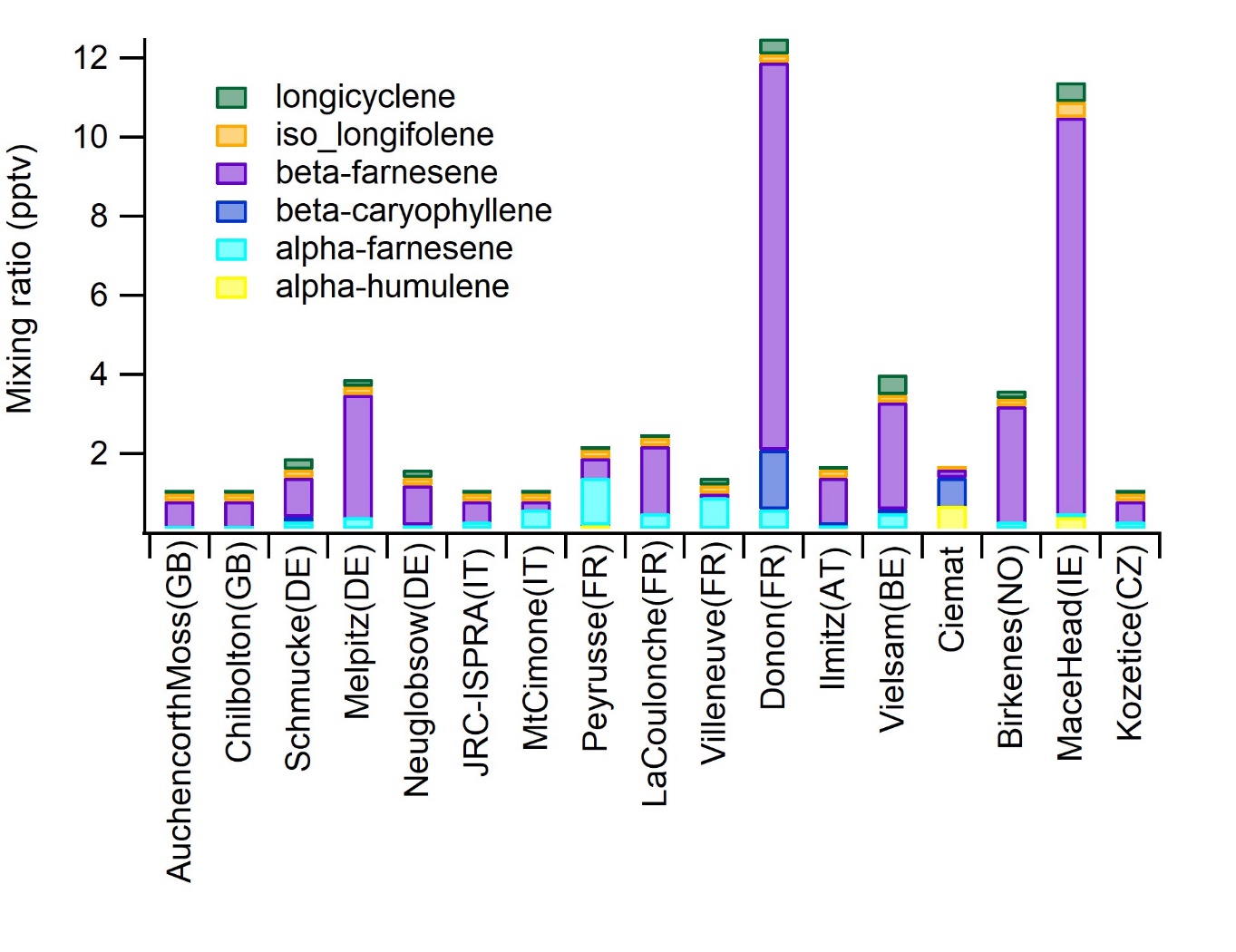 Diurnal variability of biogenic VOCs
Spruce emission at Pallas in 2019 (Hakola et al. 2023)
Isoprene has light dependent emissions -> emitted only during the day

Mono- and sesquiterpenes has both light and temperature dependent emissions -> emitted also during the night
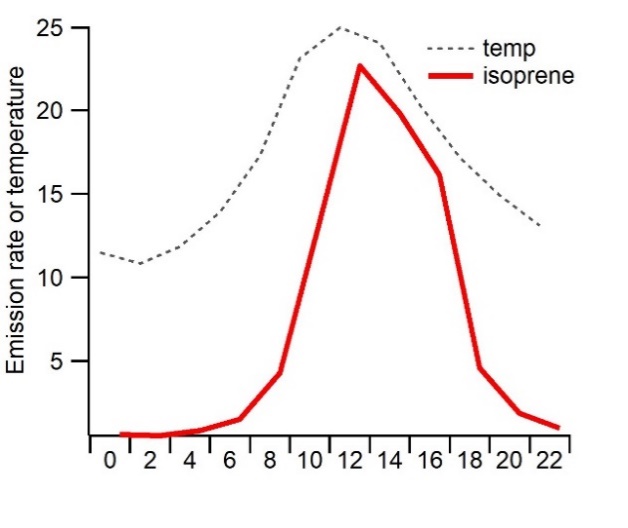 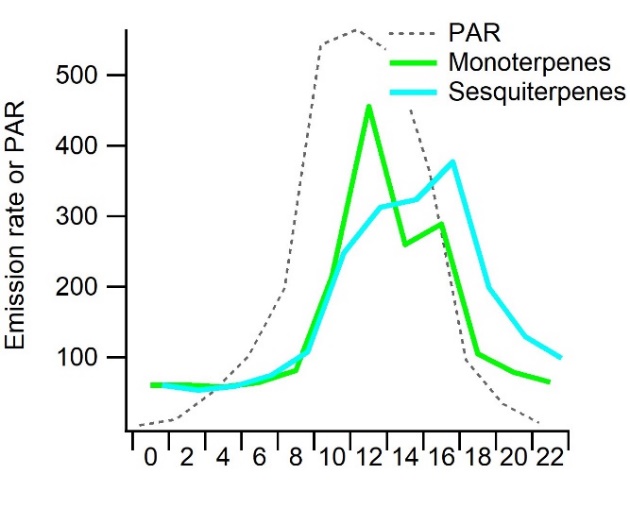 Mixing ratios (MR) at a boreal forest site (Hyytiälä) in July 2016 
(Hellén et al. 2018)
Mixing ratios of isoprene highest during the light hours
Not emitted during the dark hours

Lowest mixing ratios of mono- and sesquiterpenes often measured in the afternoon
Mixing has strong impact
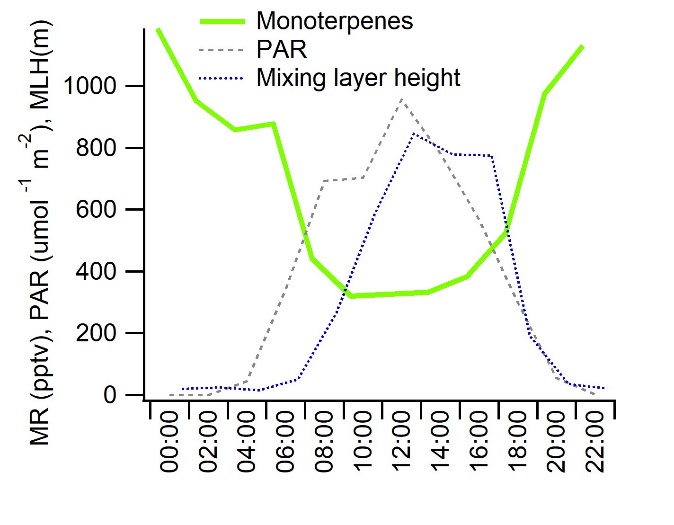 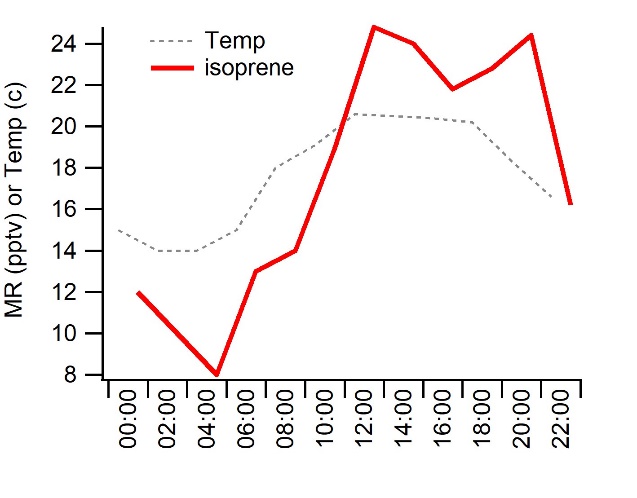 Mean mixing ratios of C6-C9 aromatic hydrocarbons
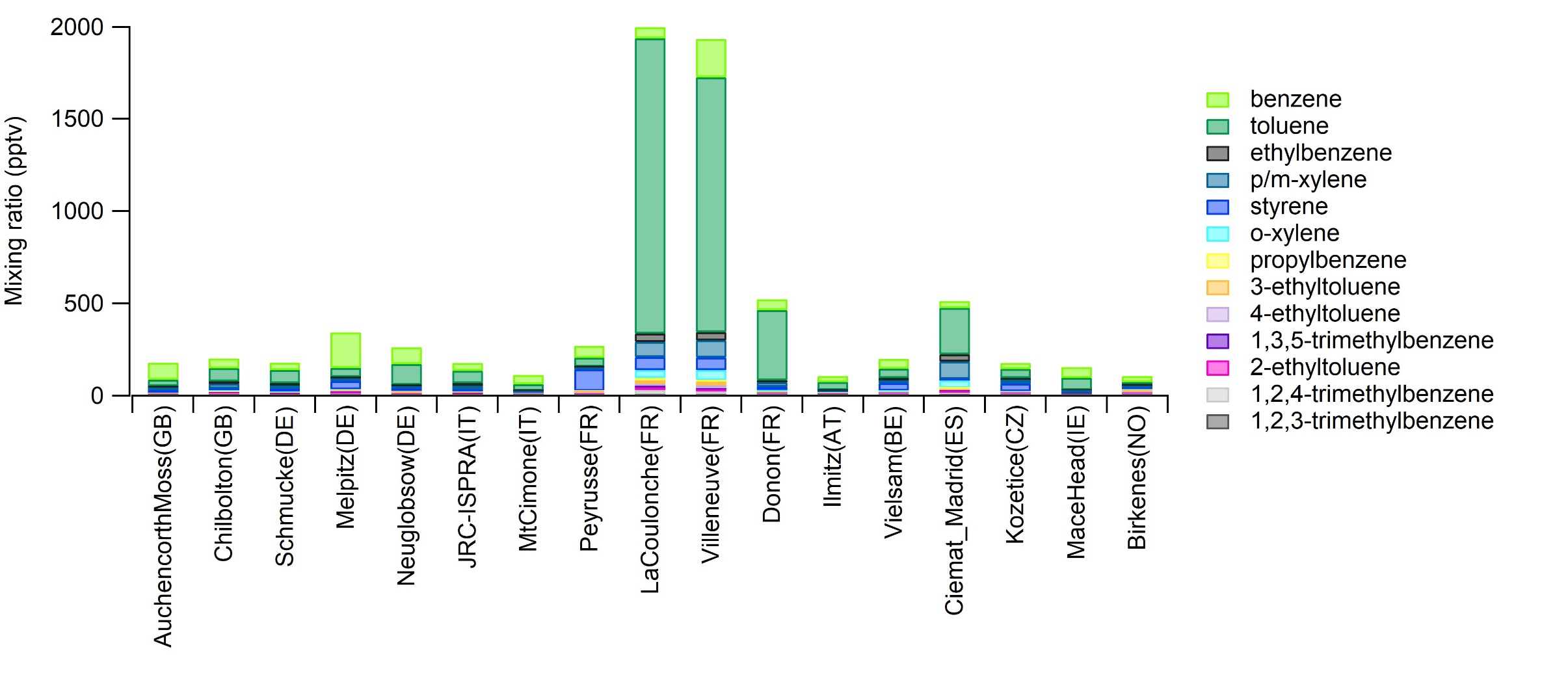 Daily variation of aromatic hydrocarbons
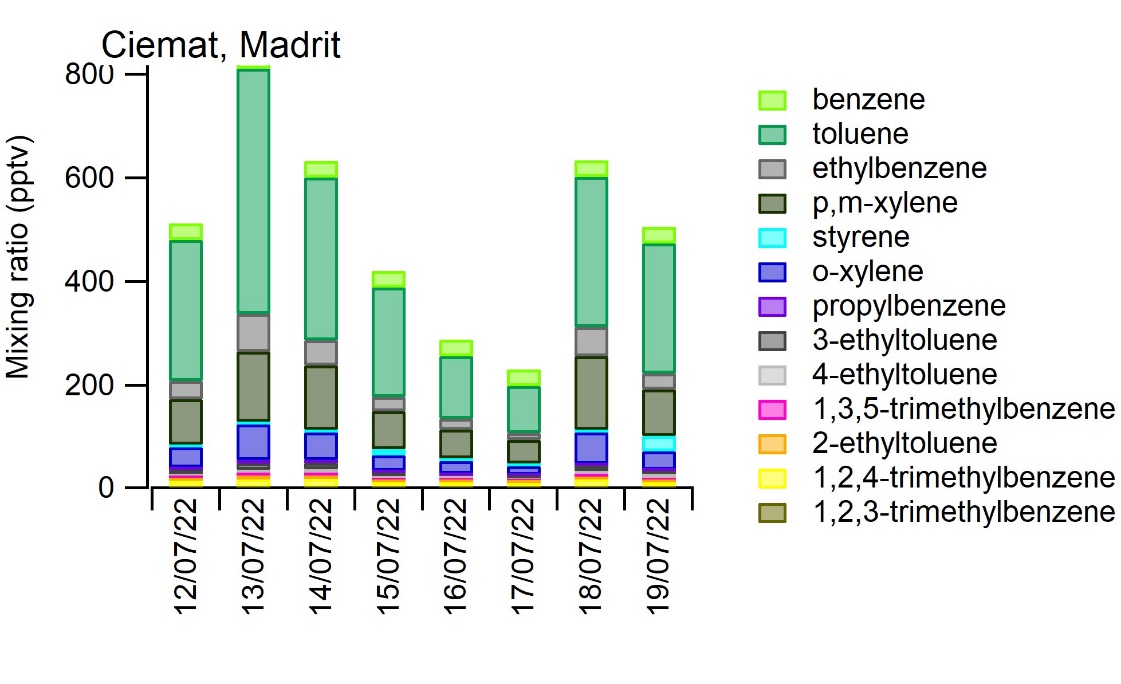 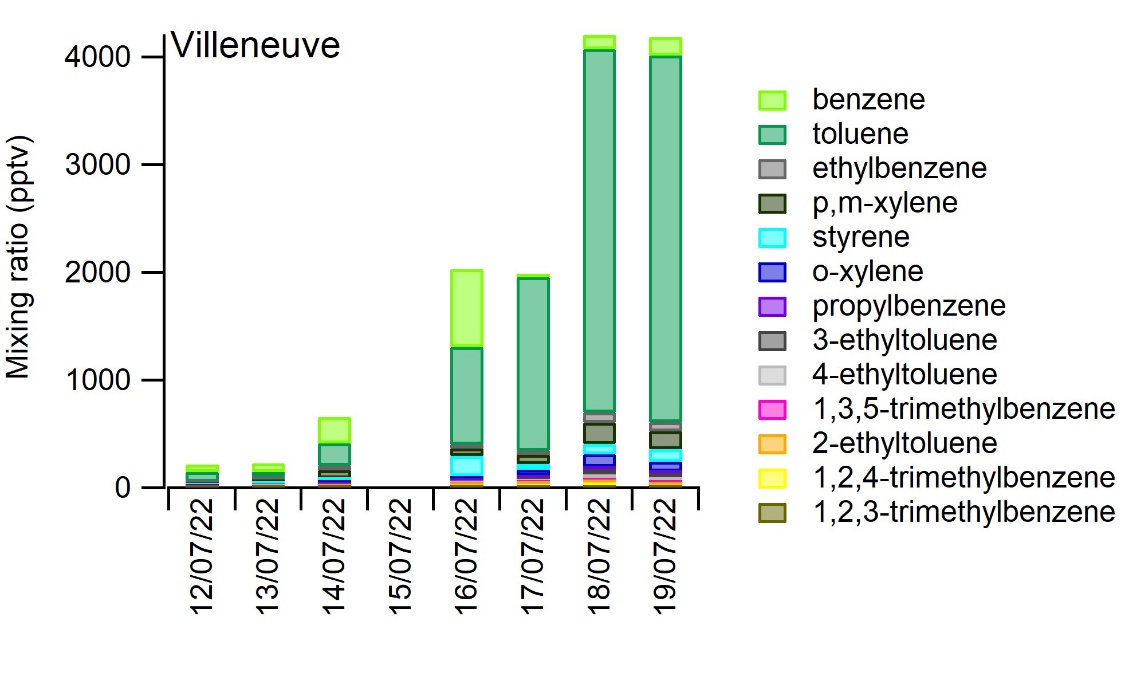 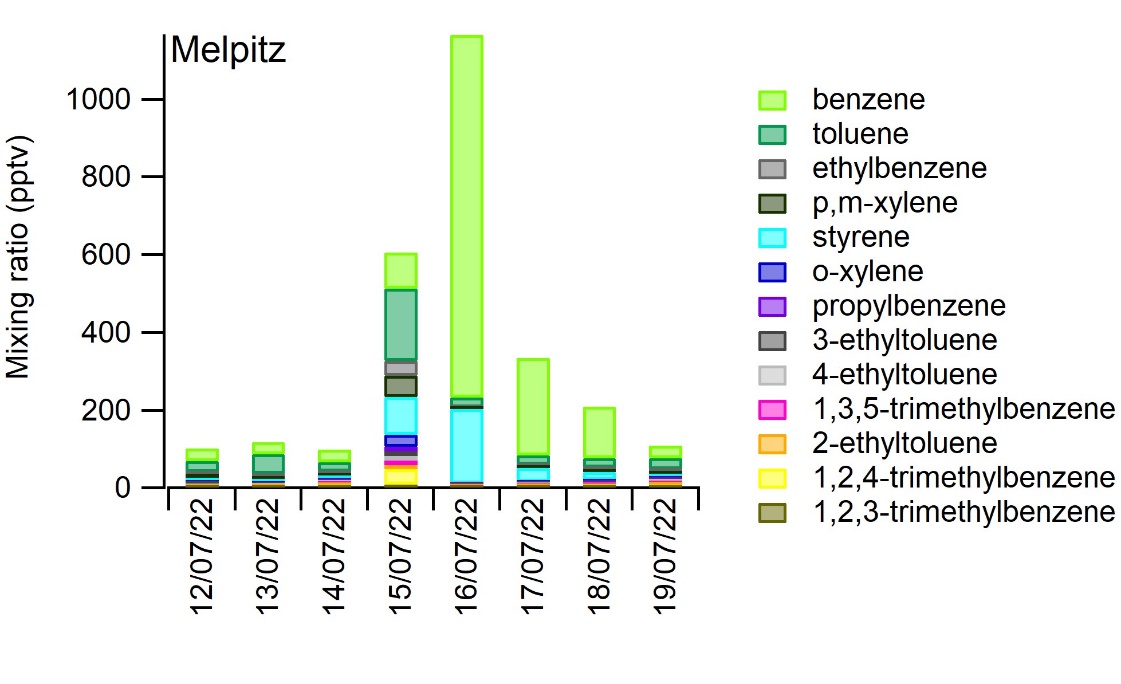 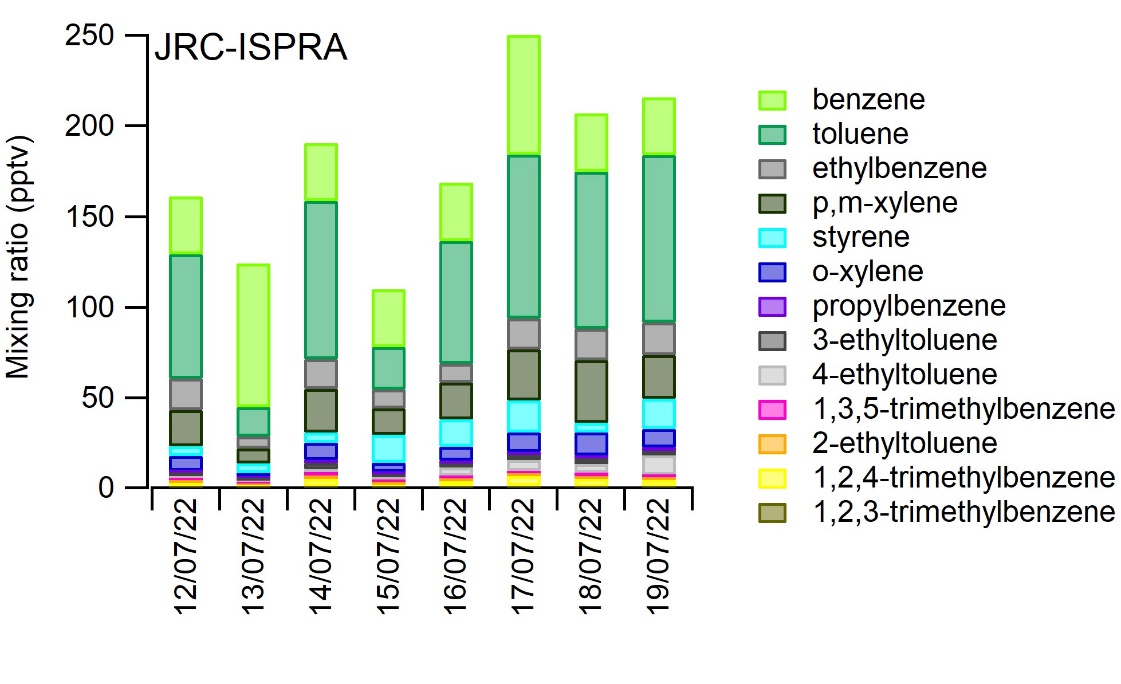 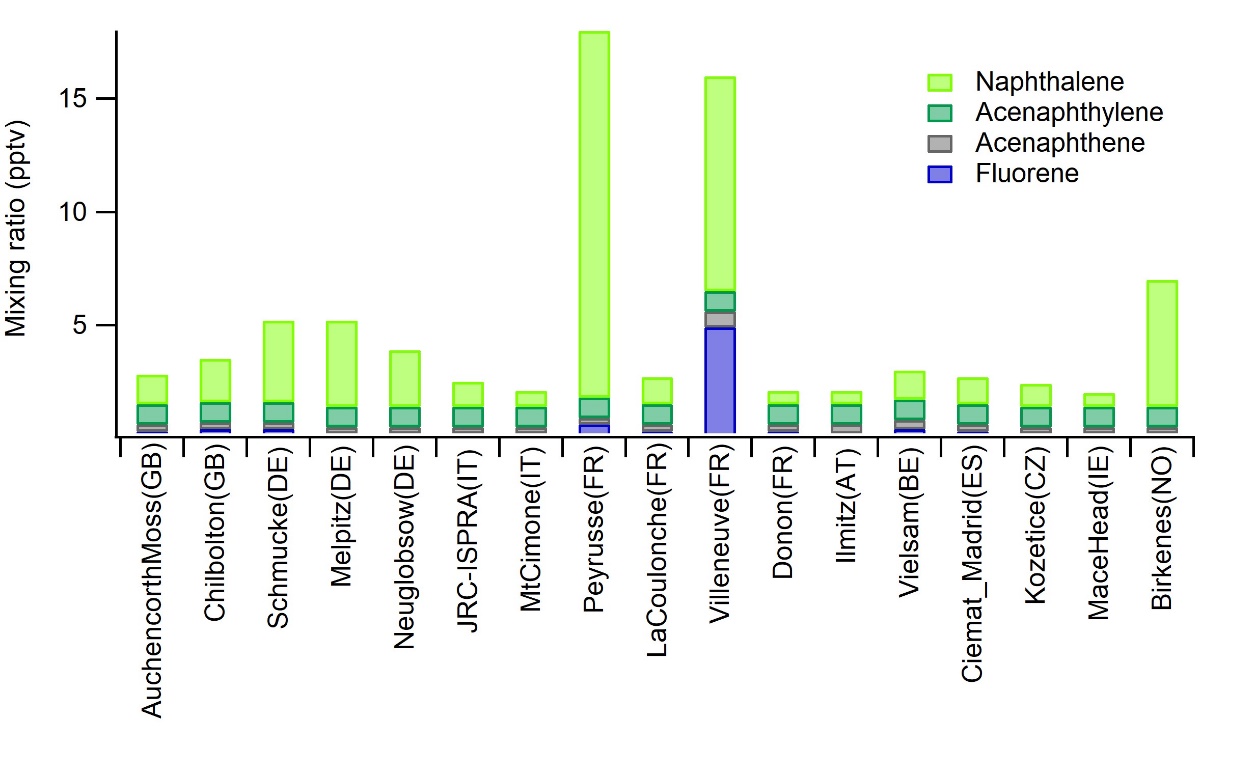 PAHs
Other measured VOCs
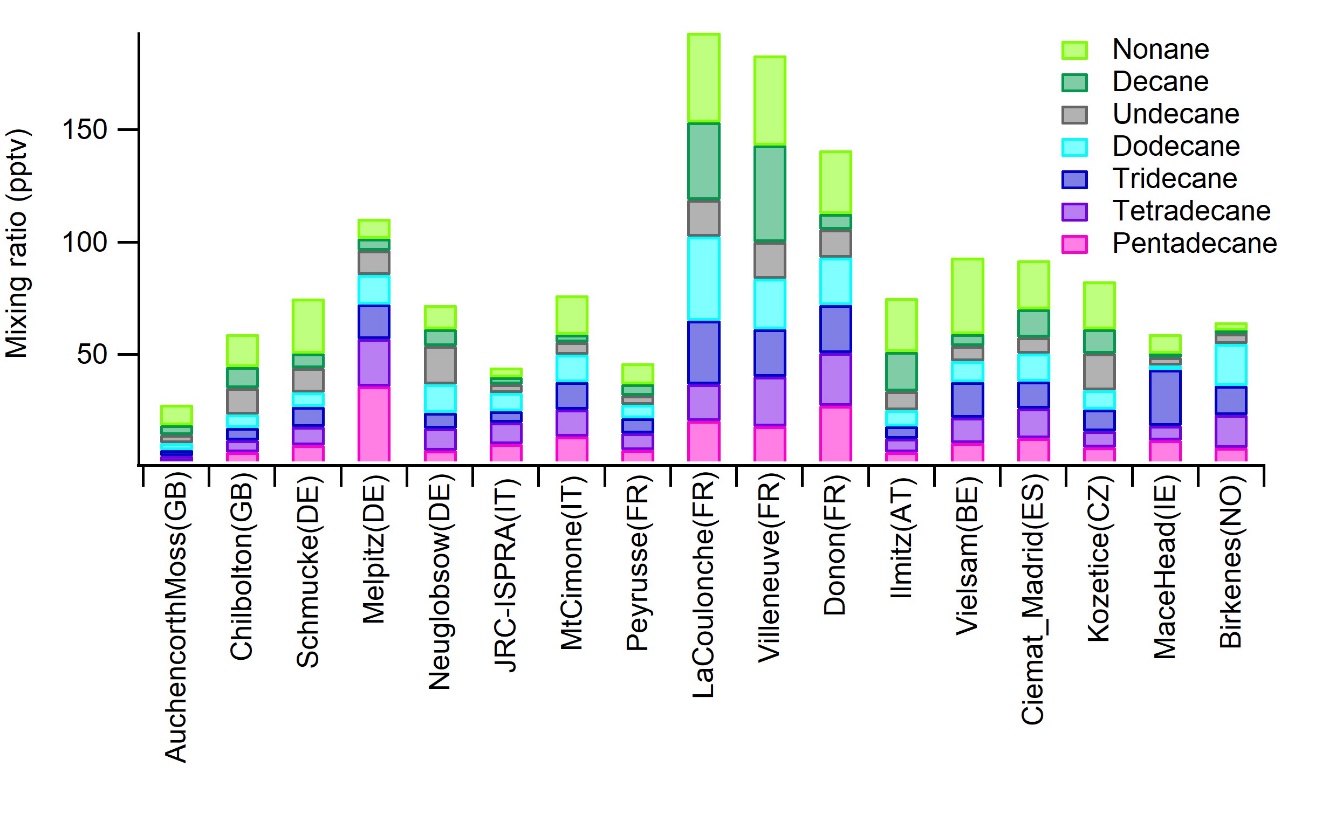 C8-C15 alkanes
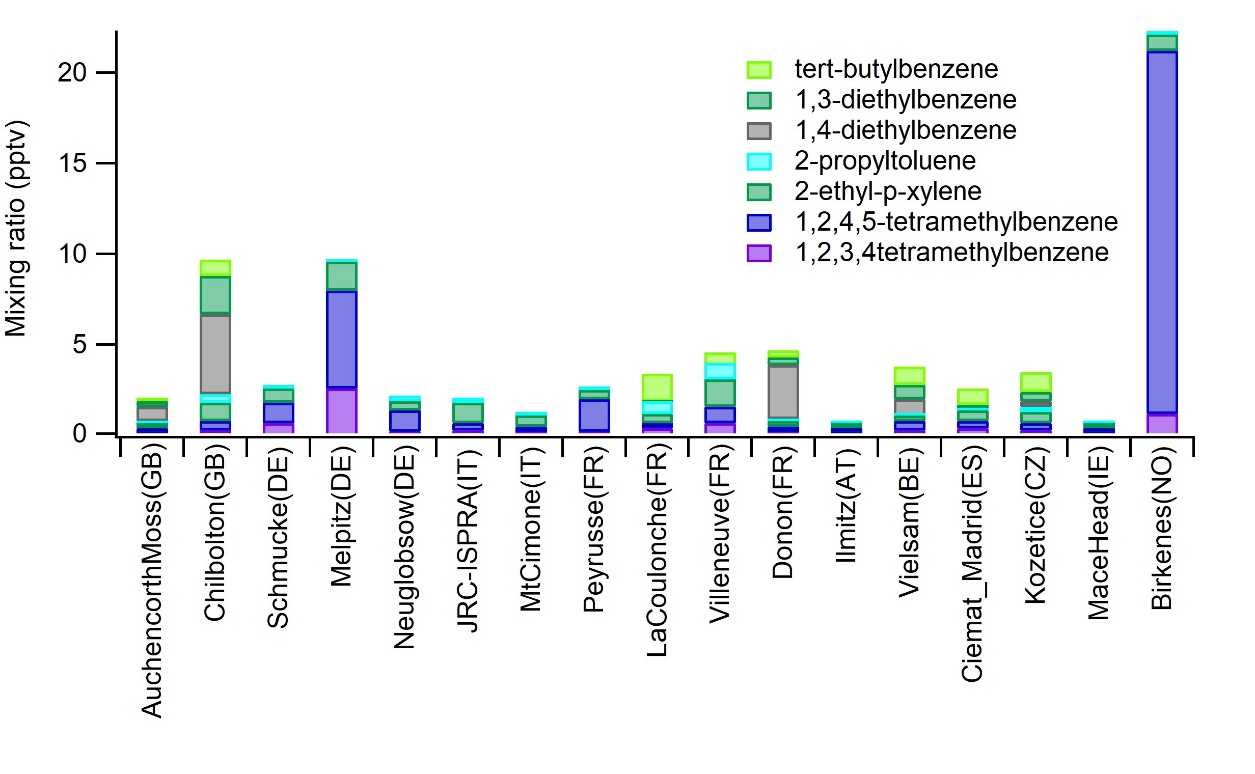 C10 aromatic HCs
Additional peaks detected in the chromatograms
Trans-geranyl acetone C13H22O
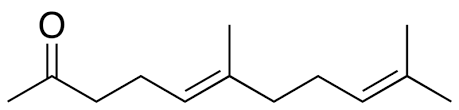 Additional non-quantified site specific compounds may also have sometimes strong contribution

Trans-geranyl acetone, higher aldehydes, 6-methyl-5-heptene-2-one
6-methyl-5-hepten-2-one C8H14O
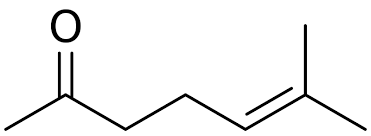 Mace Head 19/7/2022
decanal
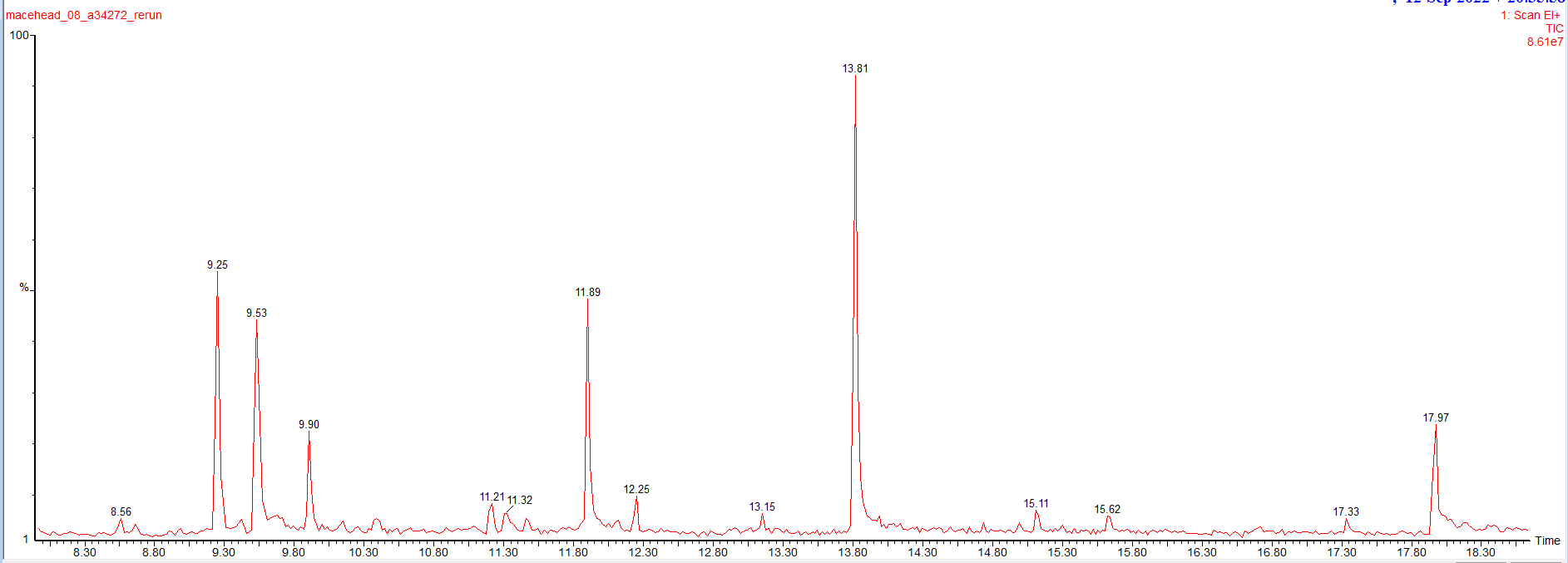 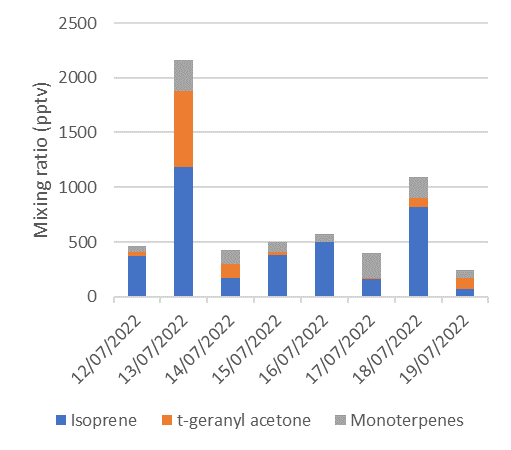 Mace Head
siloxane
nonanal
6-methyl-5-heptene-2-one
t-geranyl acetone
octanal
undecanal
*t-geranyl acetone quantified as beta-farnesene
Summary and conclusions
There were strong daily variation of the mixing ratios at most stations

Significant contribution from monoterpenes other than alpha-pinene were detected

Terpene ratios showed high variations between the stations

Additional non-quantified compounds at this volatility range were detected at some sites

Based on the measured concentrations, biogenic VOCs are expected to have major contribution on local chemistry and SOA formation
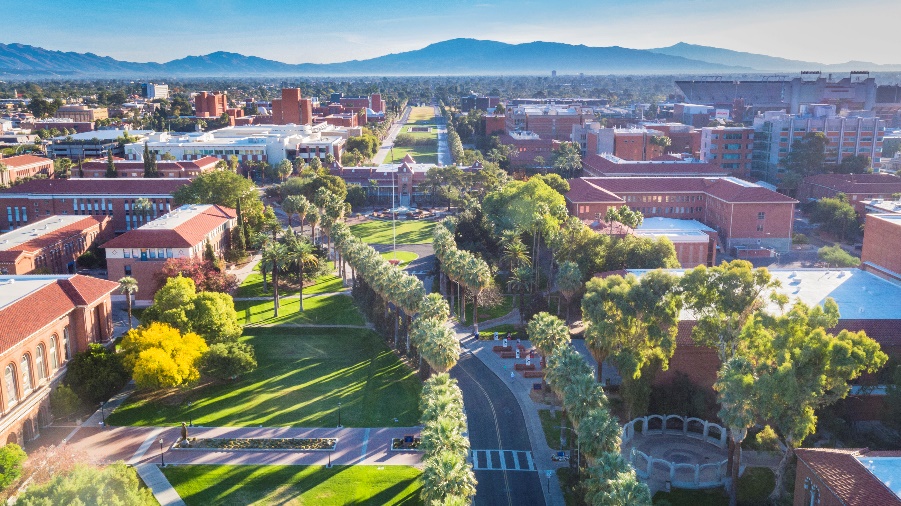